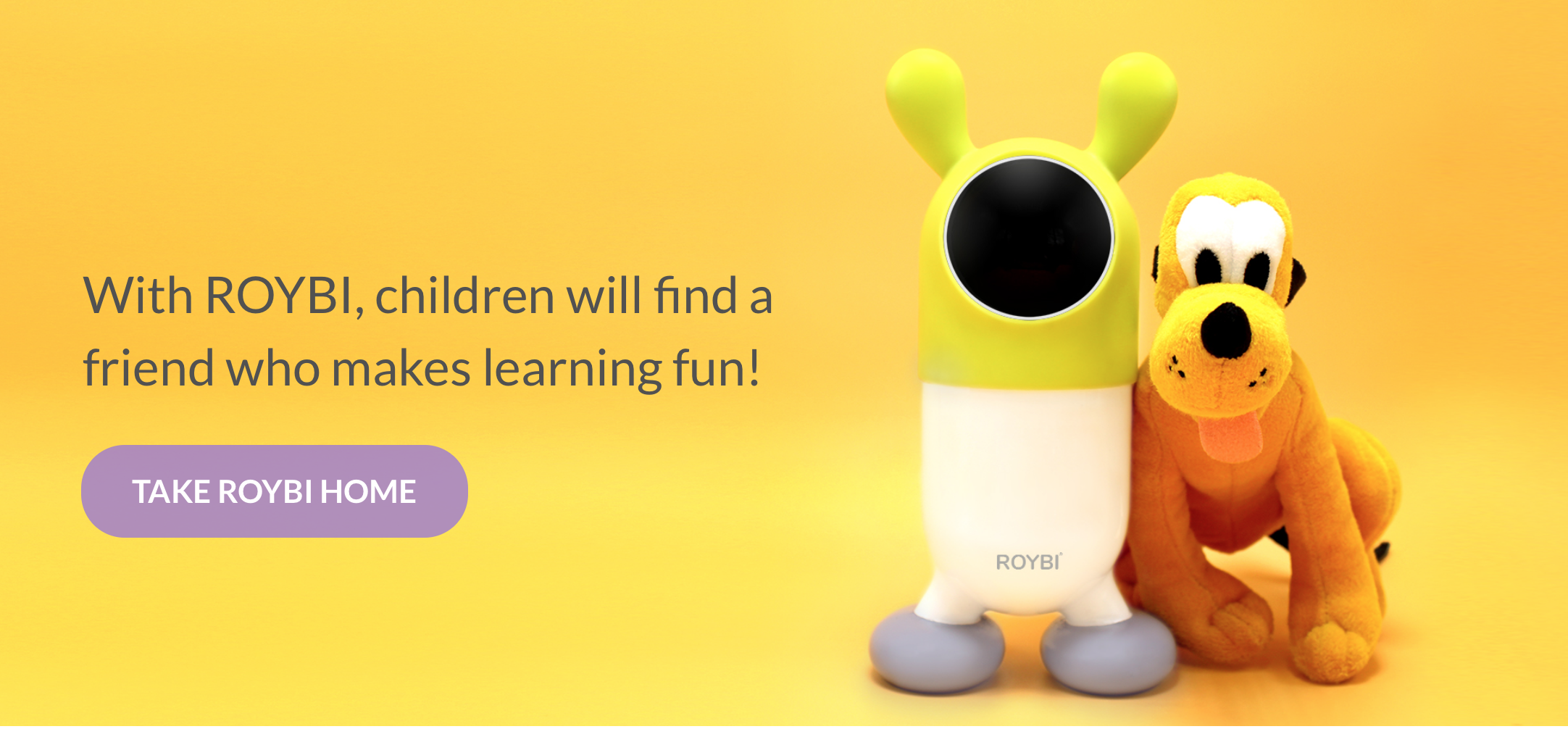 Digital Marketing Plan for ROYBI
Product Introduction & Brief Recap
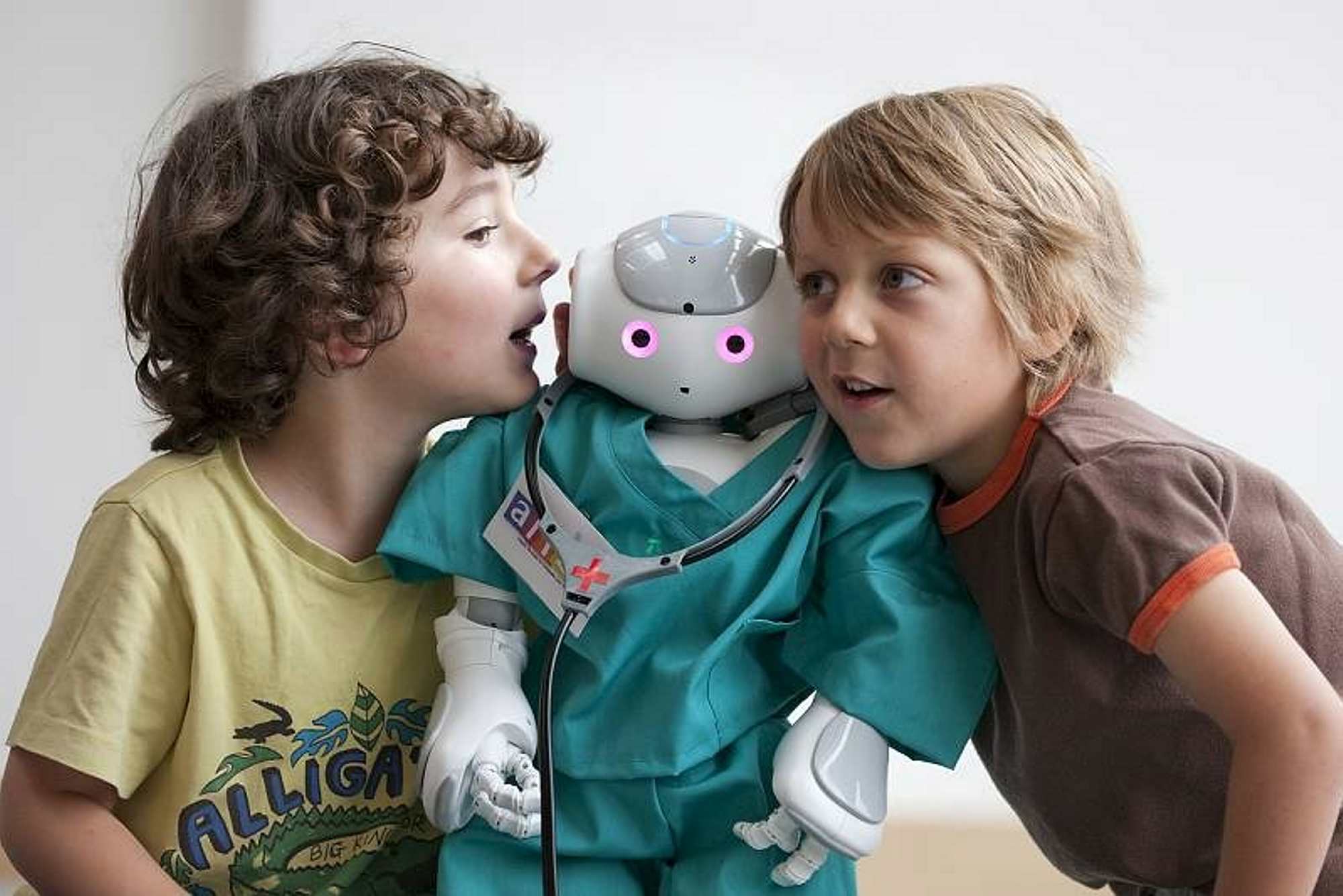 ROYBI , a young startup in kids AI language learning industry;
Total: Open Budget

 Test : $10/day
Company
Budget
ROYBI  Robot:
 
An AI Language Learning 
robot for 3-7 year old kids ($299)
New product launching Period:

2019.OCT-2019.DEC
Period
Product
Our Main Issue : Low Brand Awareness
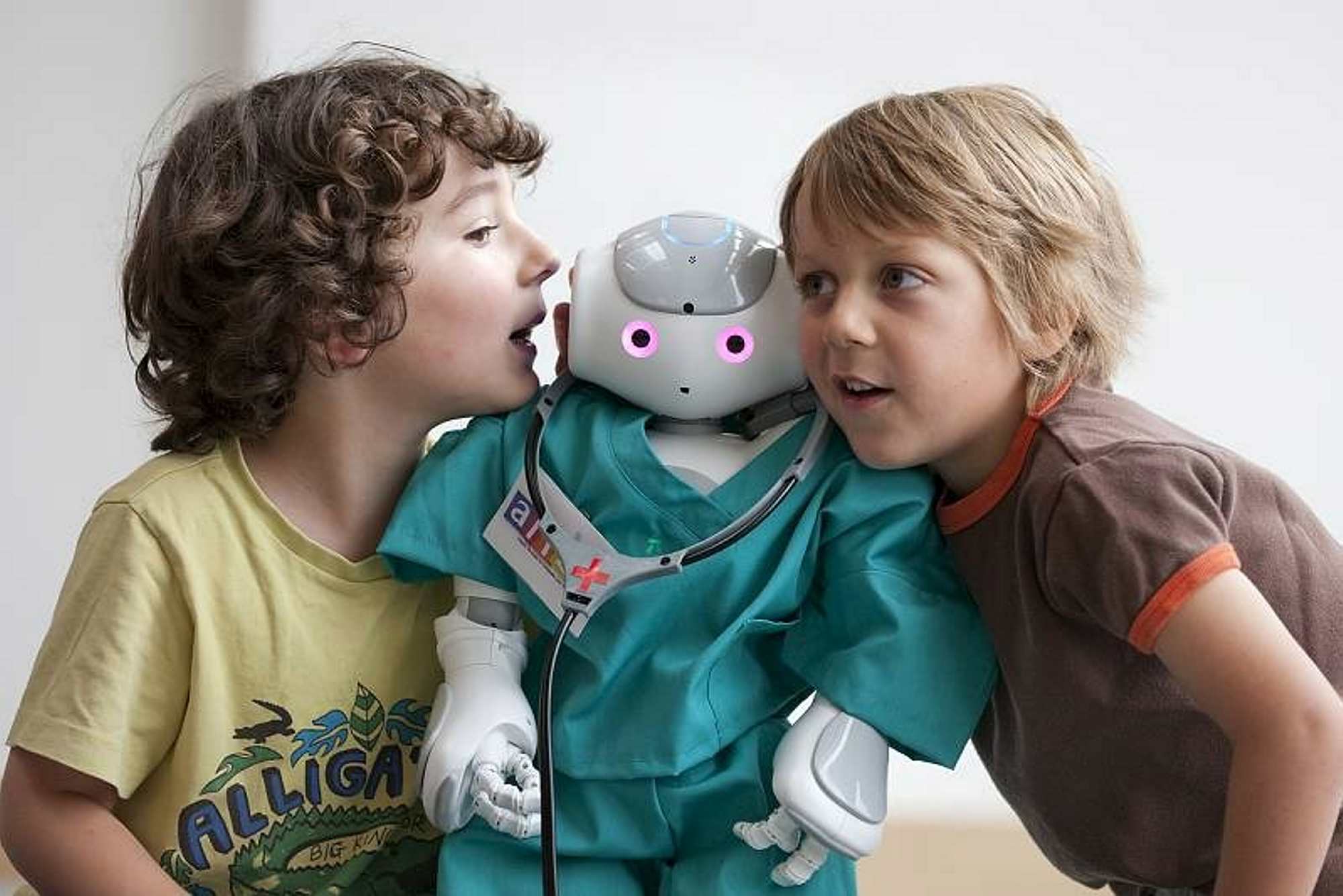 Very Small User Base
Visitors are all aware of Brand
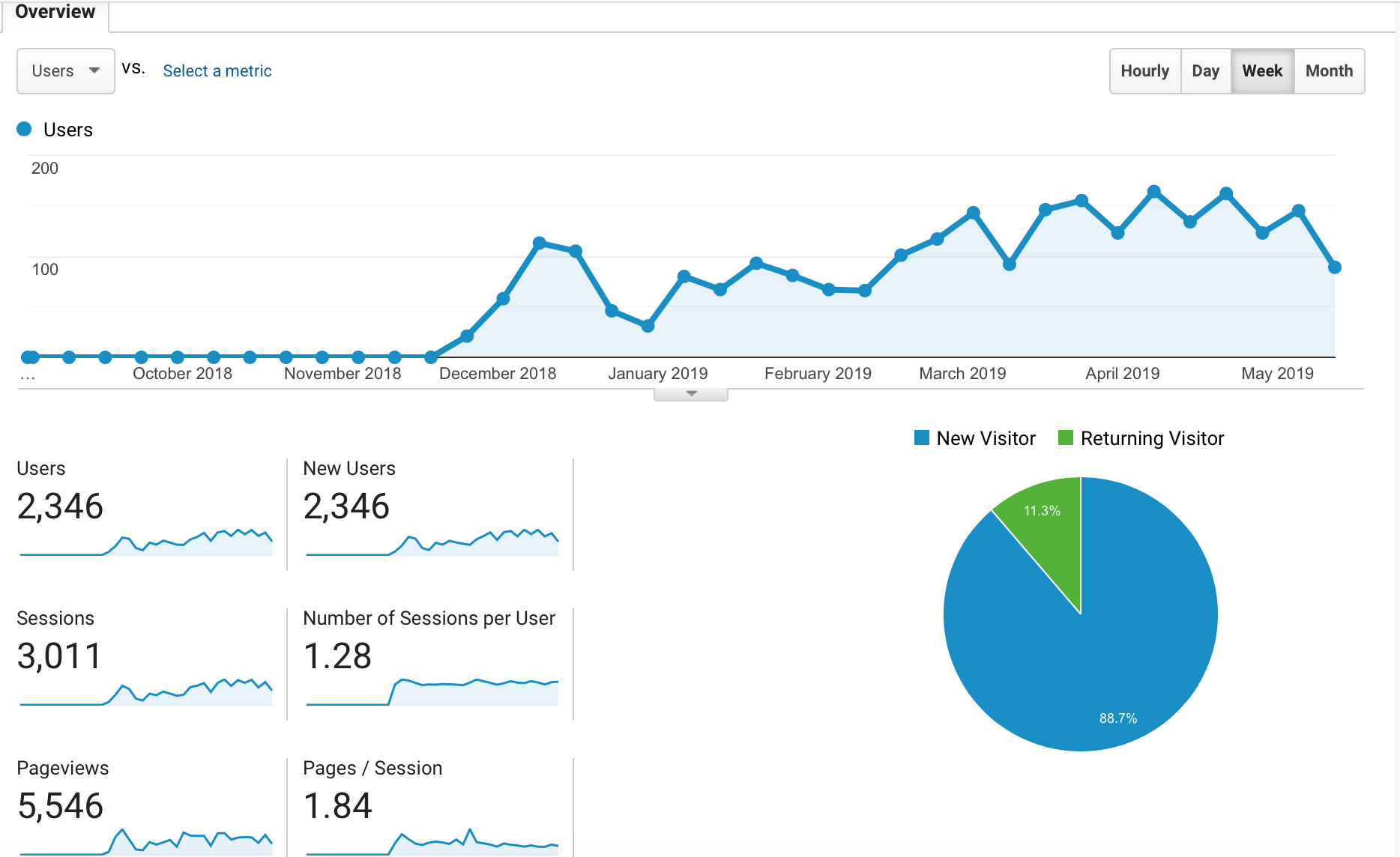 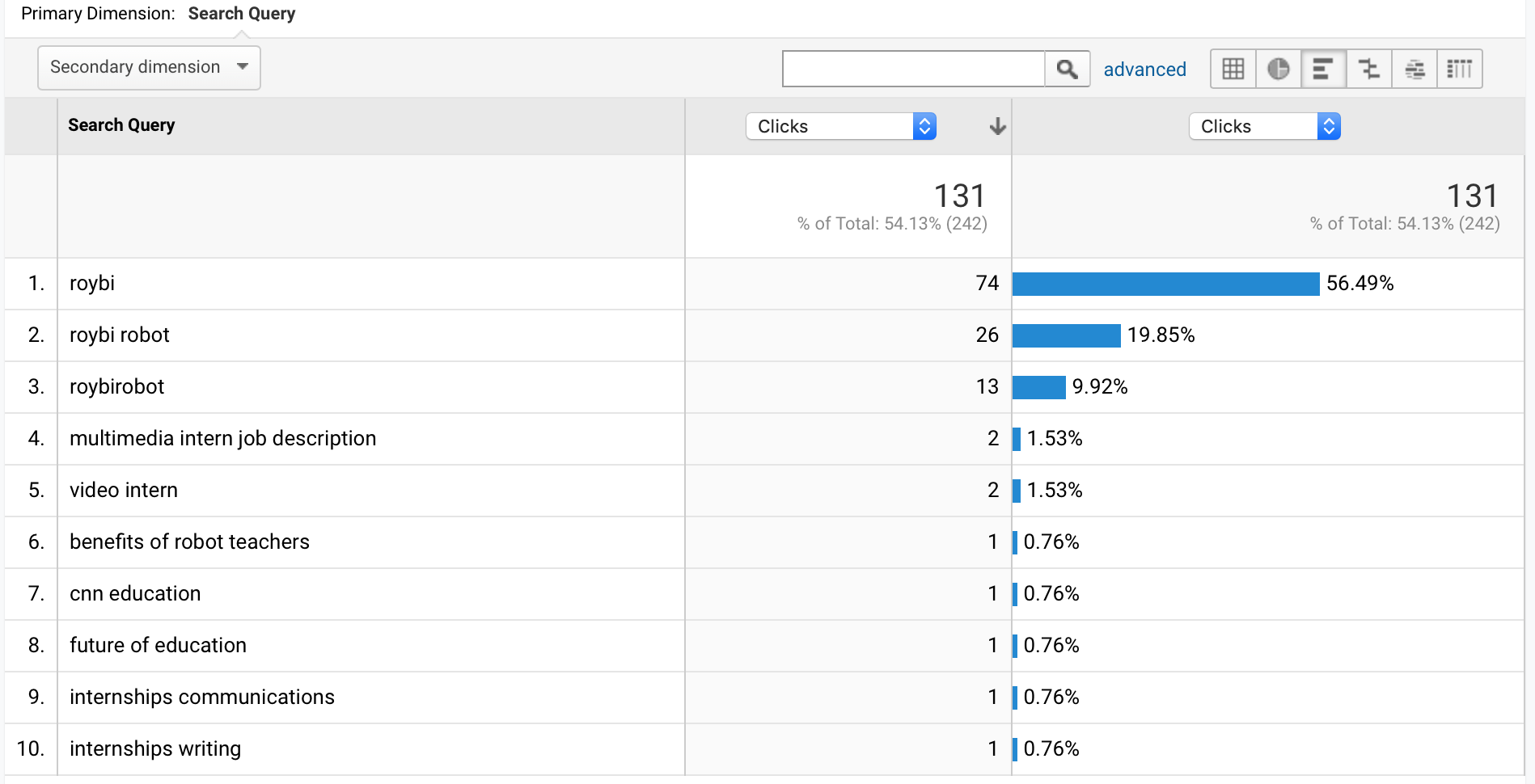 86%
Low Brand Awareness
Insight Summary
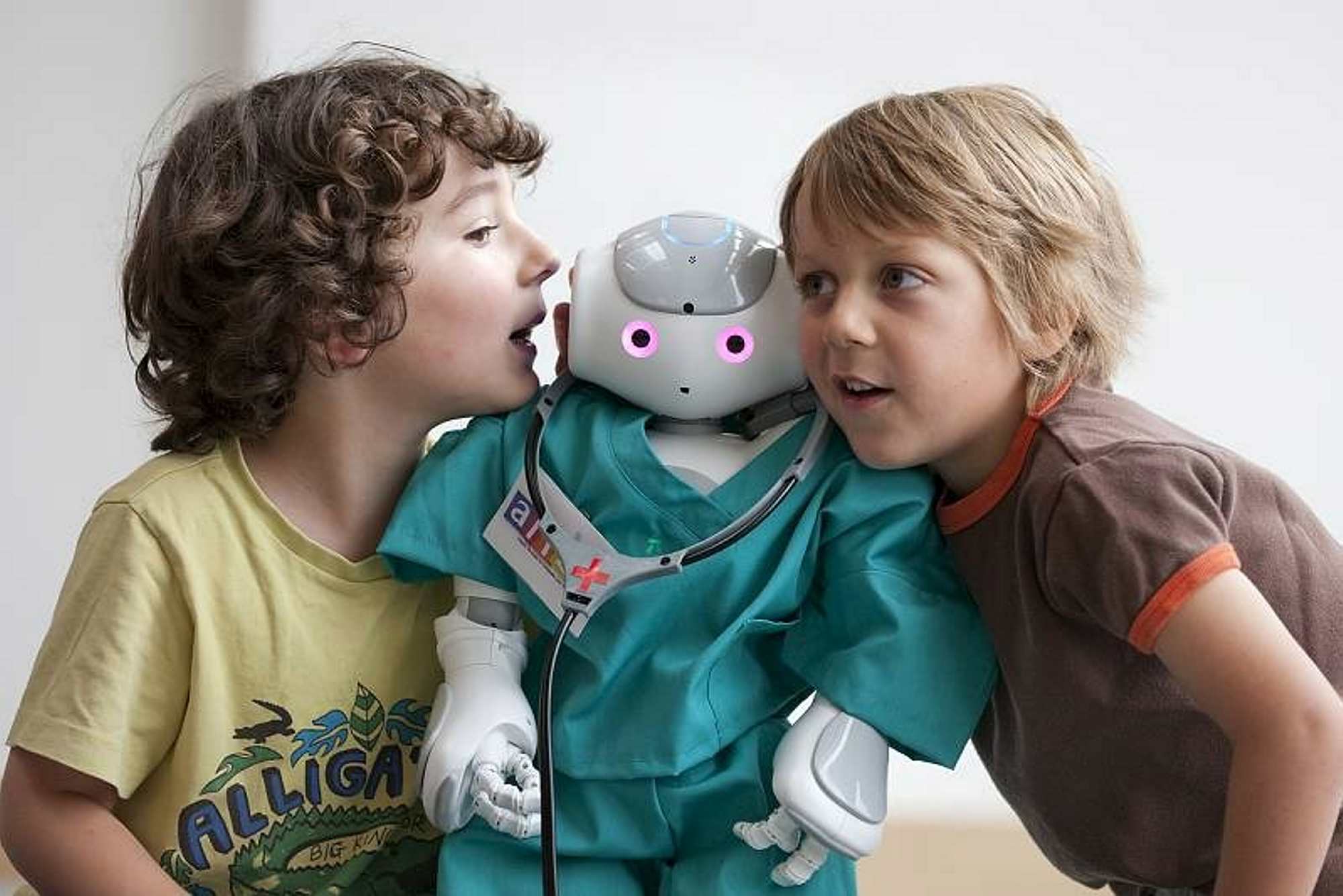 Moms are usually
 cautious decision makers 



( Research + WOM )
Brand Insight
Companion + Personalized Learning development 

#1  social & interacting robot ,keep children away from digital devices

#2   Personalized
language teaching and learning development robot
Consumer Insight
Media Insight
Moms study products on search & spend most time on social


(1# penetration: search
+
1# time spent: Social)
Strategic Direction
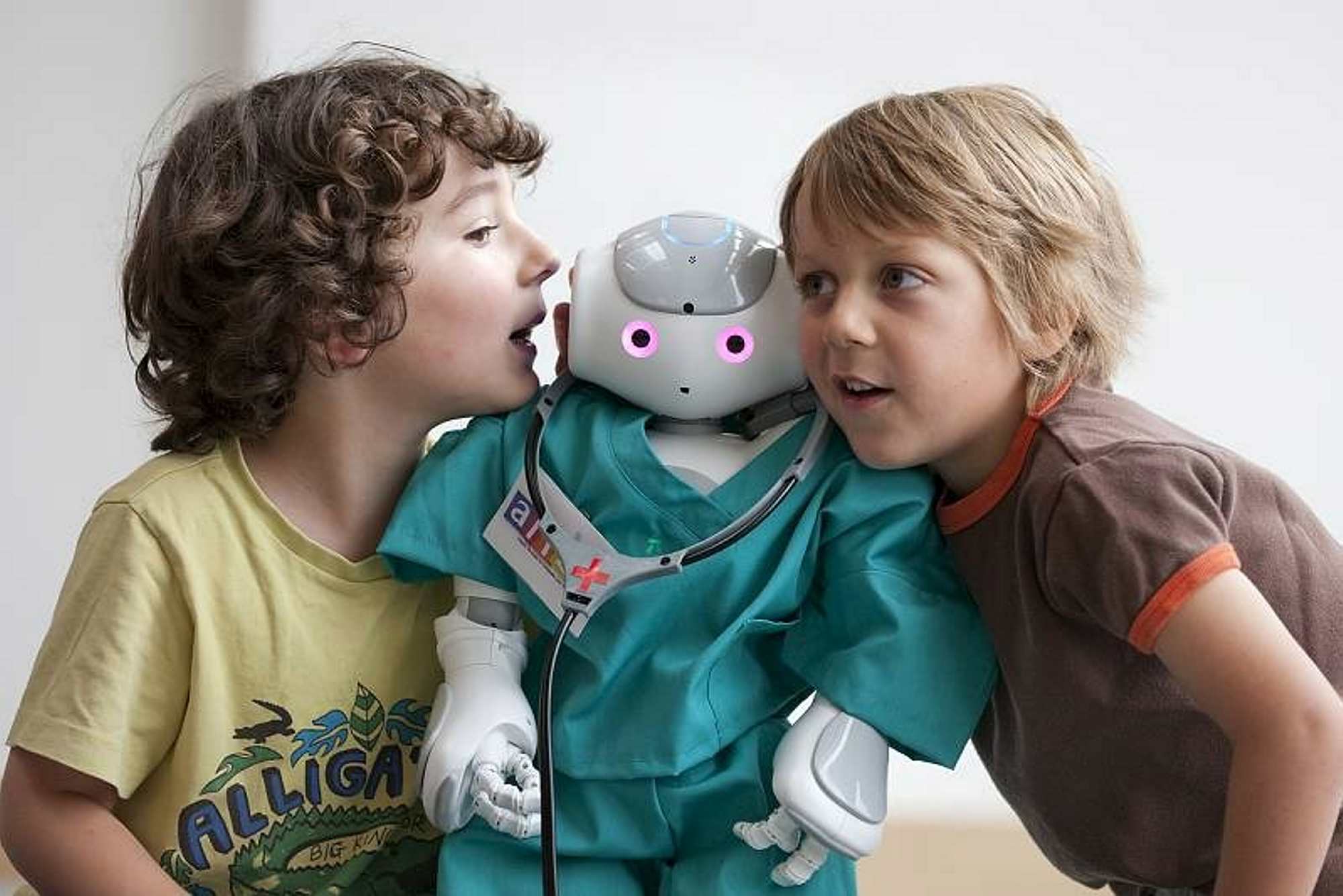 Moms are usually
 cautious decision markers 



( Research + WOM )
Brand Insight
Companion + Personalized Learning development 

#1  social & interacting robot ,keep children away from digital devices

#2   Personalized
language teaching and learning development robot
Consumer Insight
Media Insight
Promote our product 

# in highlighting  USP ( social  : keep children away from digital devices+ personal language development robot)

#through social and search 

To reach our TA and persuade them to buy our products
Moms study products on search & spend most time on social


(1# penetration: search
+
1# time spend: Social)
Strategy Implications
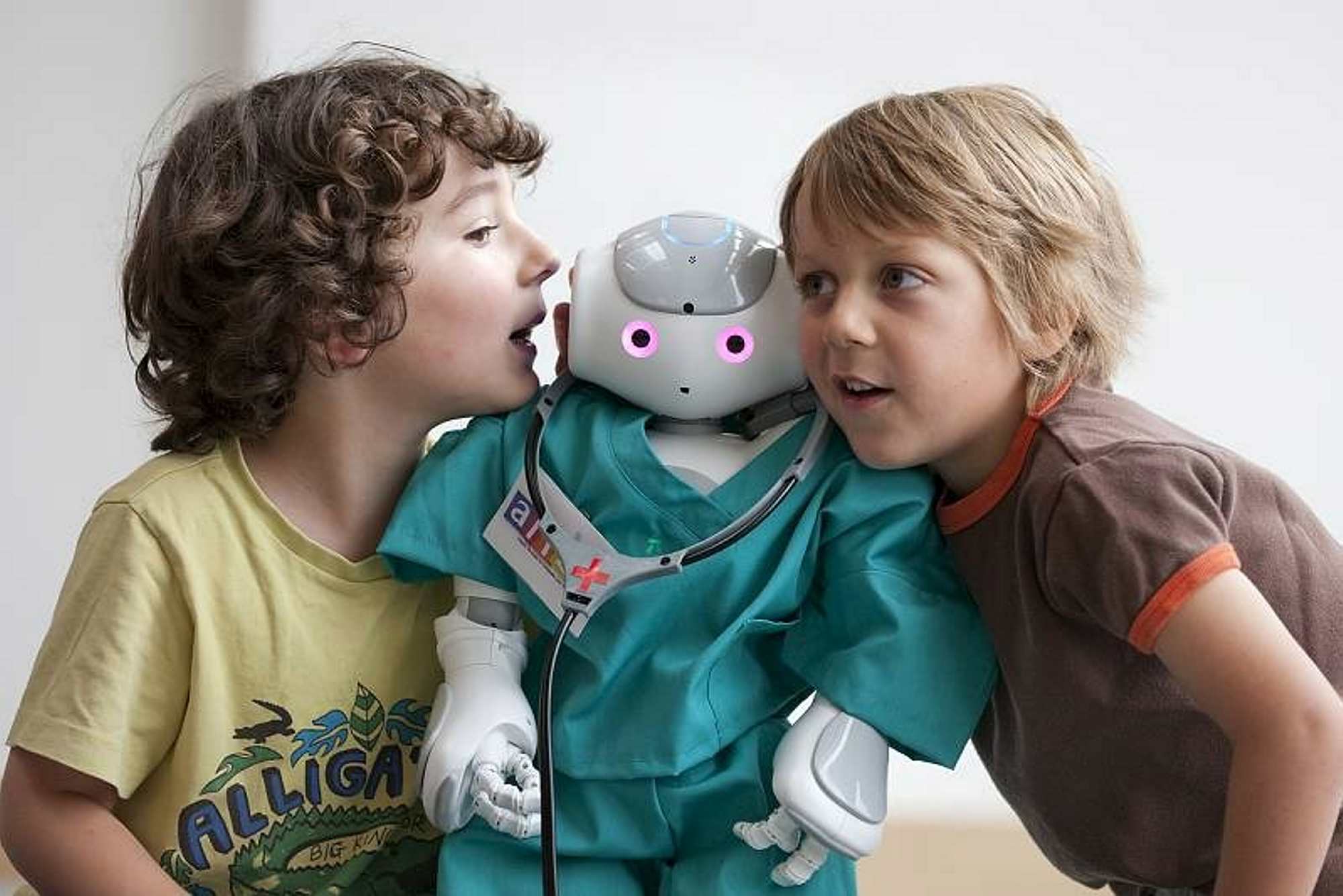 Task
Channel
Goal
Spreading WOM
Social
# Build up Awareness
Seize TA by keywords & content optimization
# Drive Conversion
Search
Awareness
Task 1 #  Spread WOM on Social
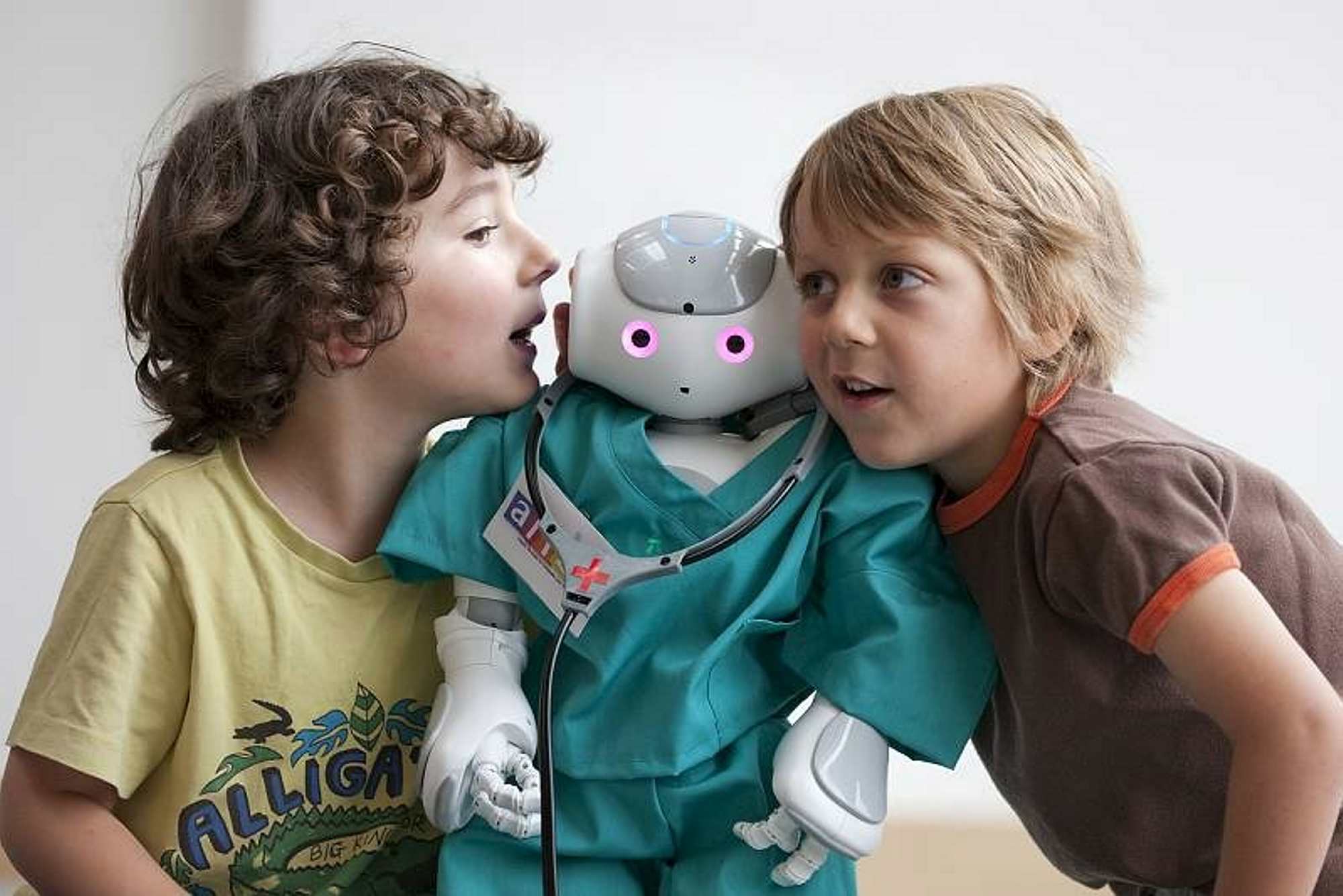 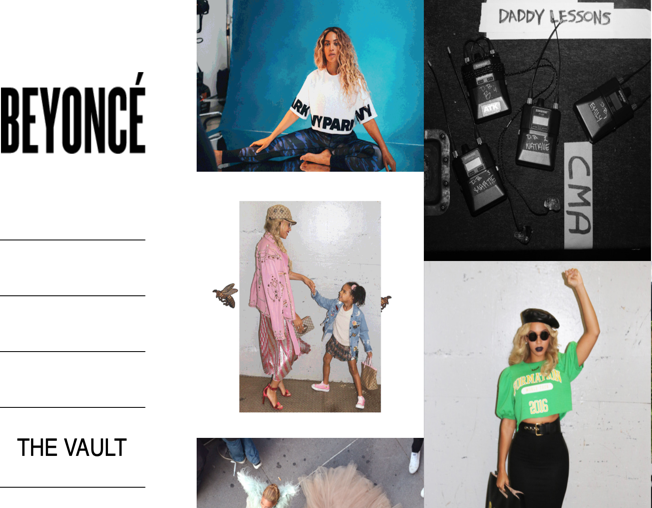 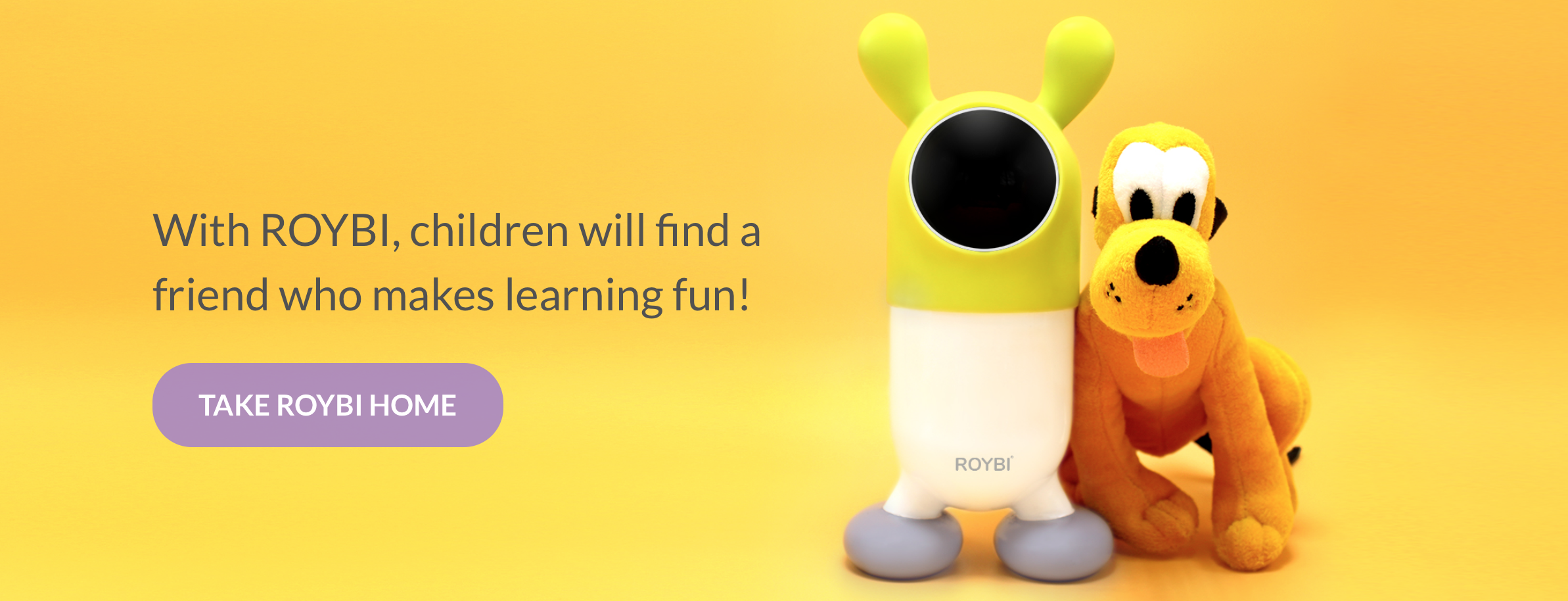 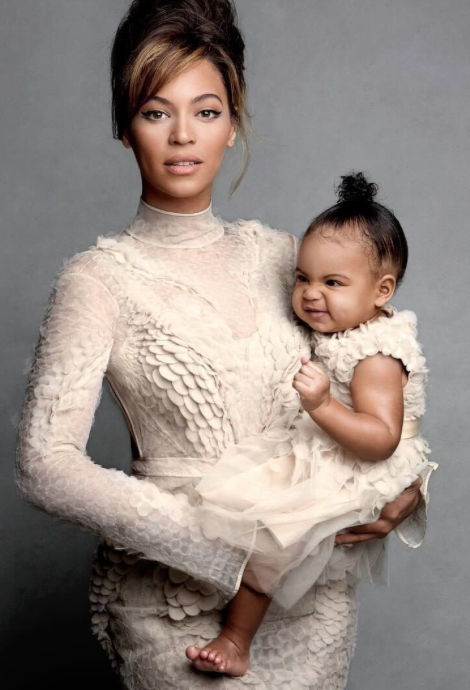 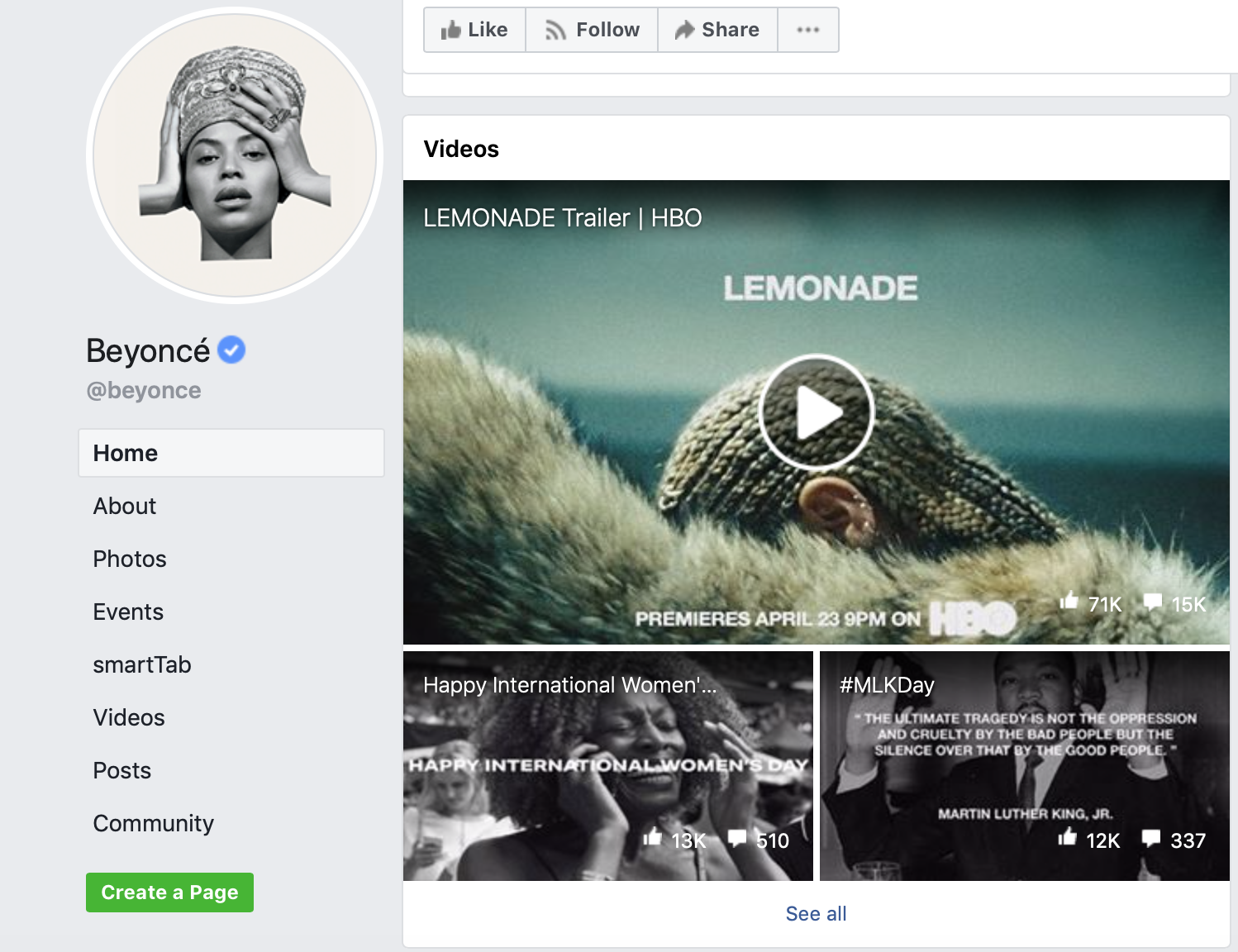 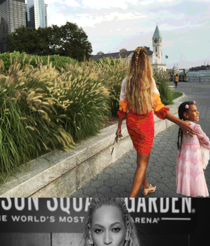 2. Adaptive ad content linkage to their topic ; Place ads in the blog’s ad network and retarget TA
1. Invite Celebrity moms to post their product trial video with their kids
[Speaker Notes: Review their topics
Create ads relevant to their topics
Use the blog’s ad network to place ads in those blogs
Use remarketing]
Awareness
Task 1 #  Spread WOM on Social
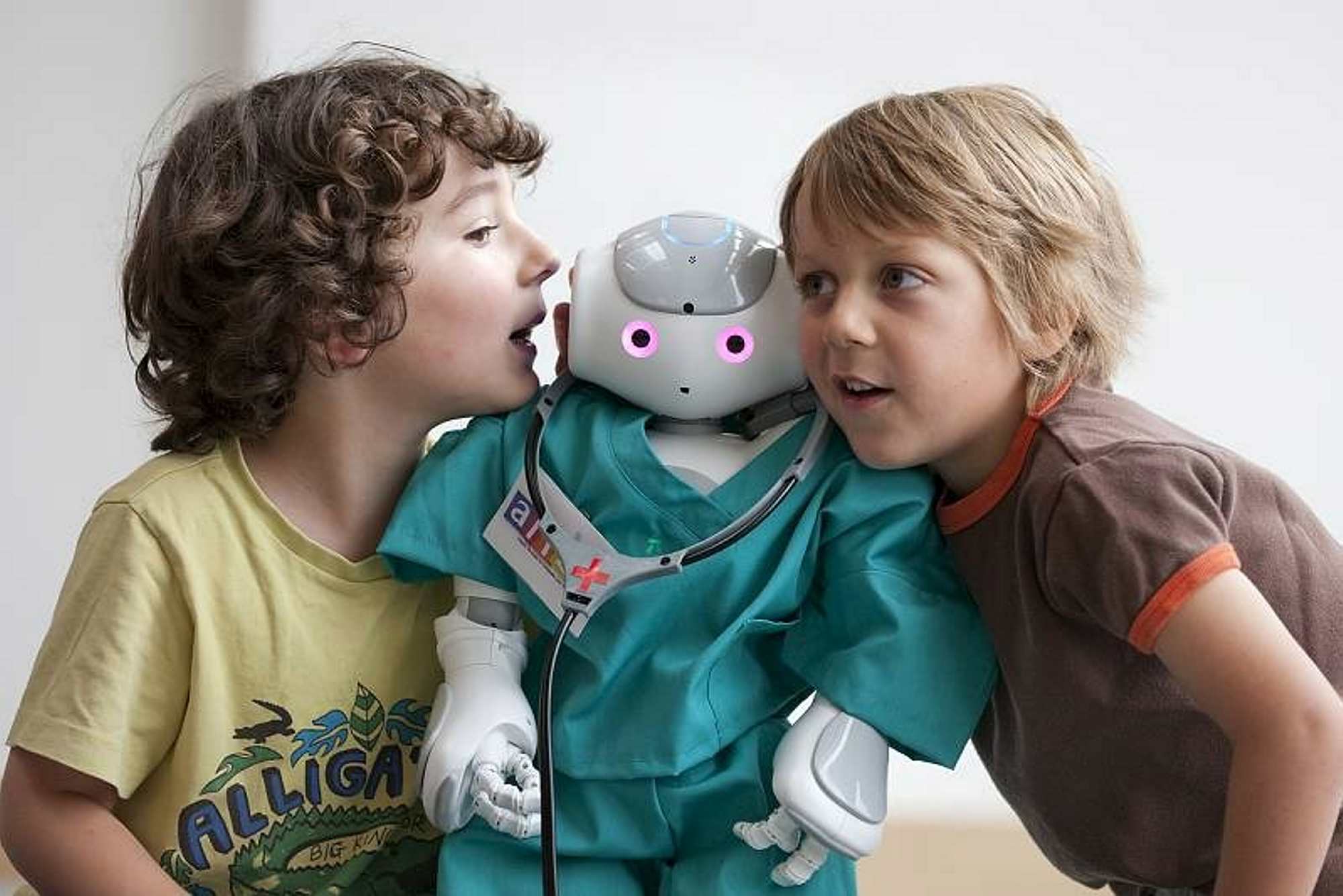 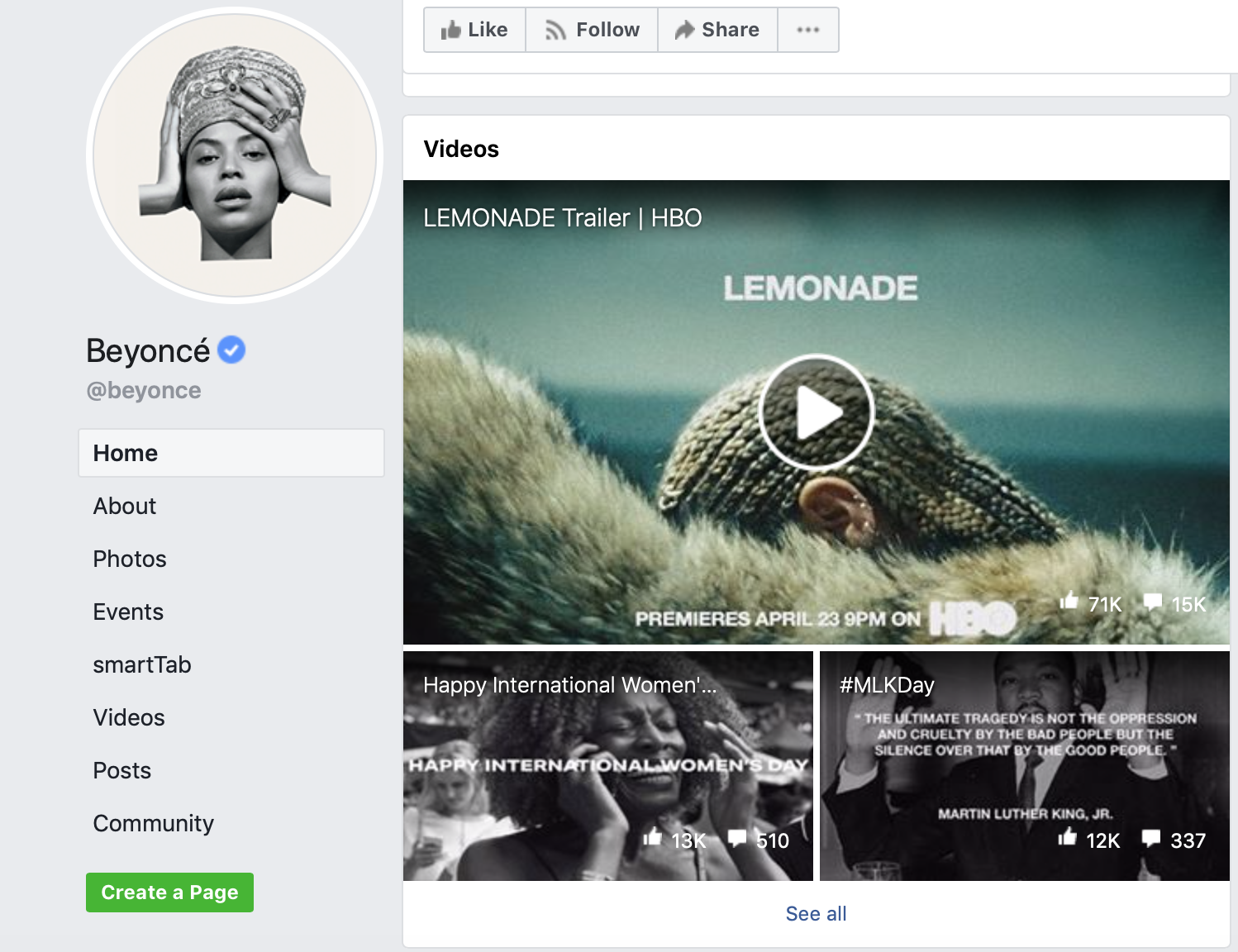 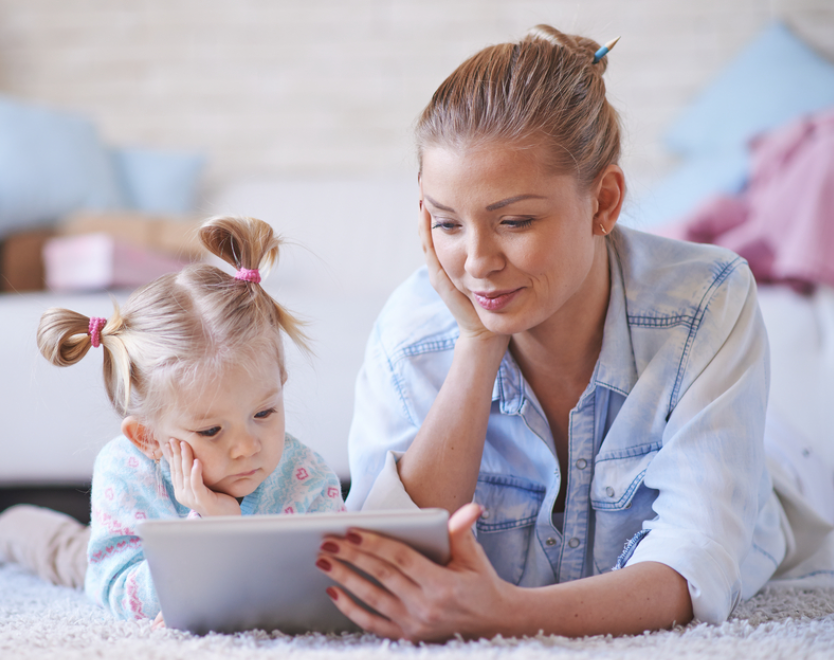 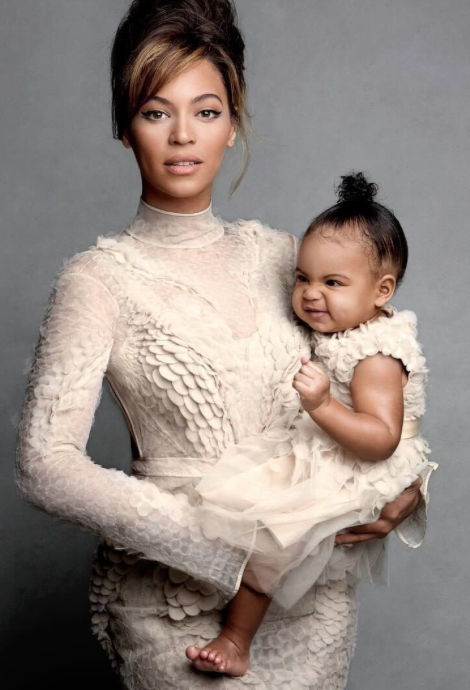 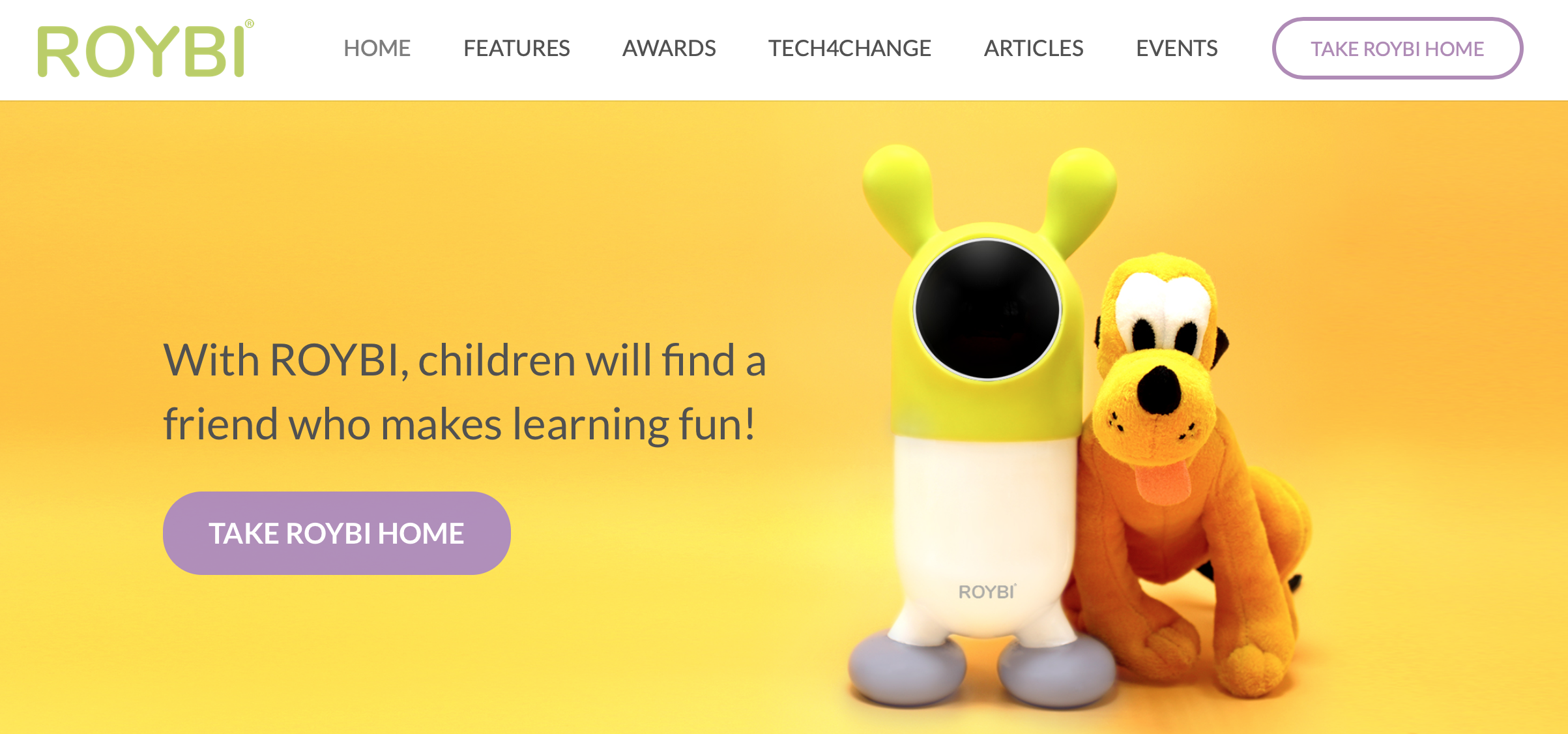 Brand 
1.   Establish Brand  hub 
       (e.g. mom community) 


2.But awards & Best robots on social front page
Moms 
1.Encourage moms to post trial reviews

2. Sending Message of benefits
Celebrity 
1.Product trial videos


2.Adaptive ads retargeting
   TA in the blog’s network
[Speaker Notes: Review their topics
Create ads relevant to their topics
Use the blog’s ad network to place ads in those blogs
Use remarketing]
Task 1 #  Spread WOM on Social
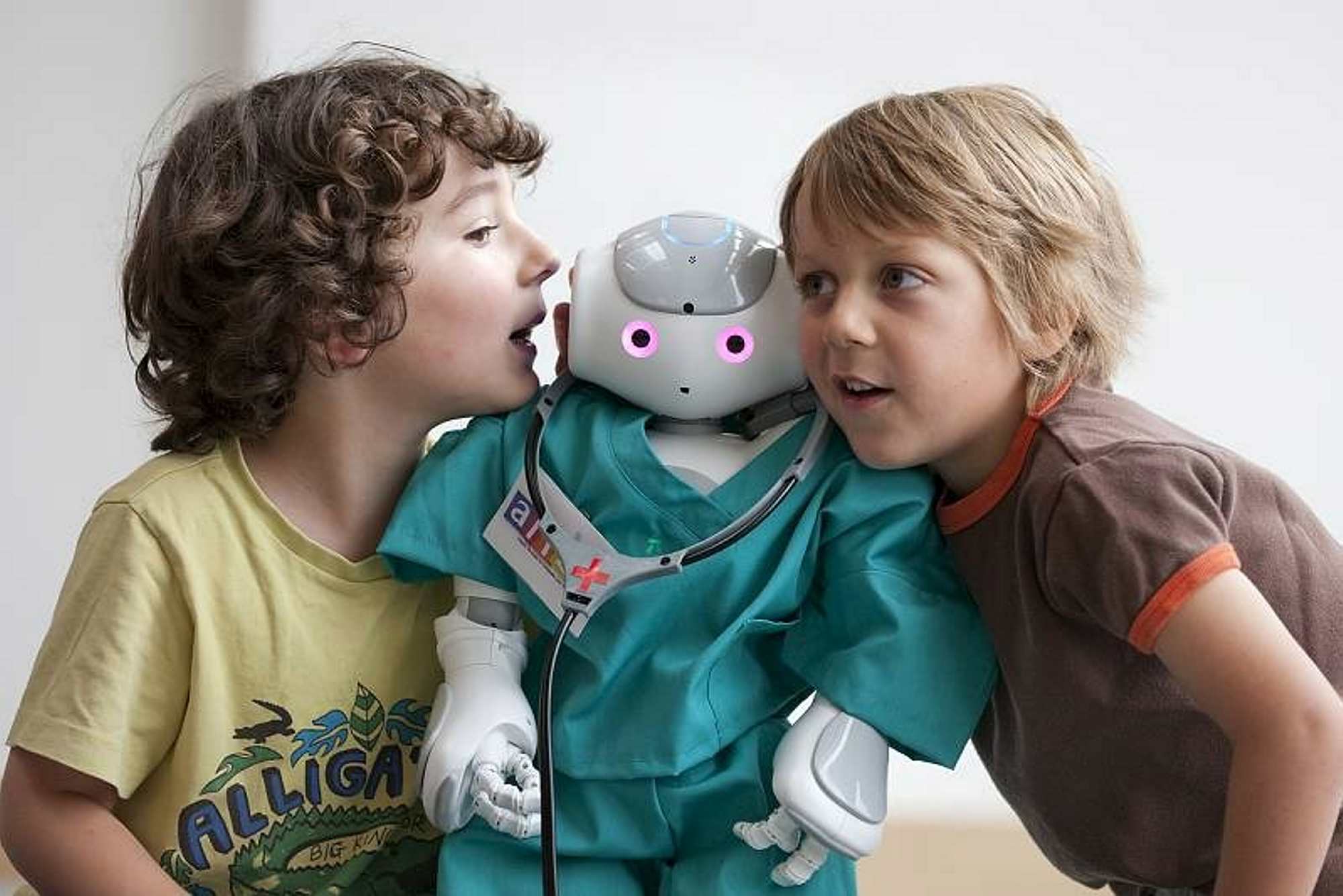 Awareness
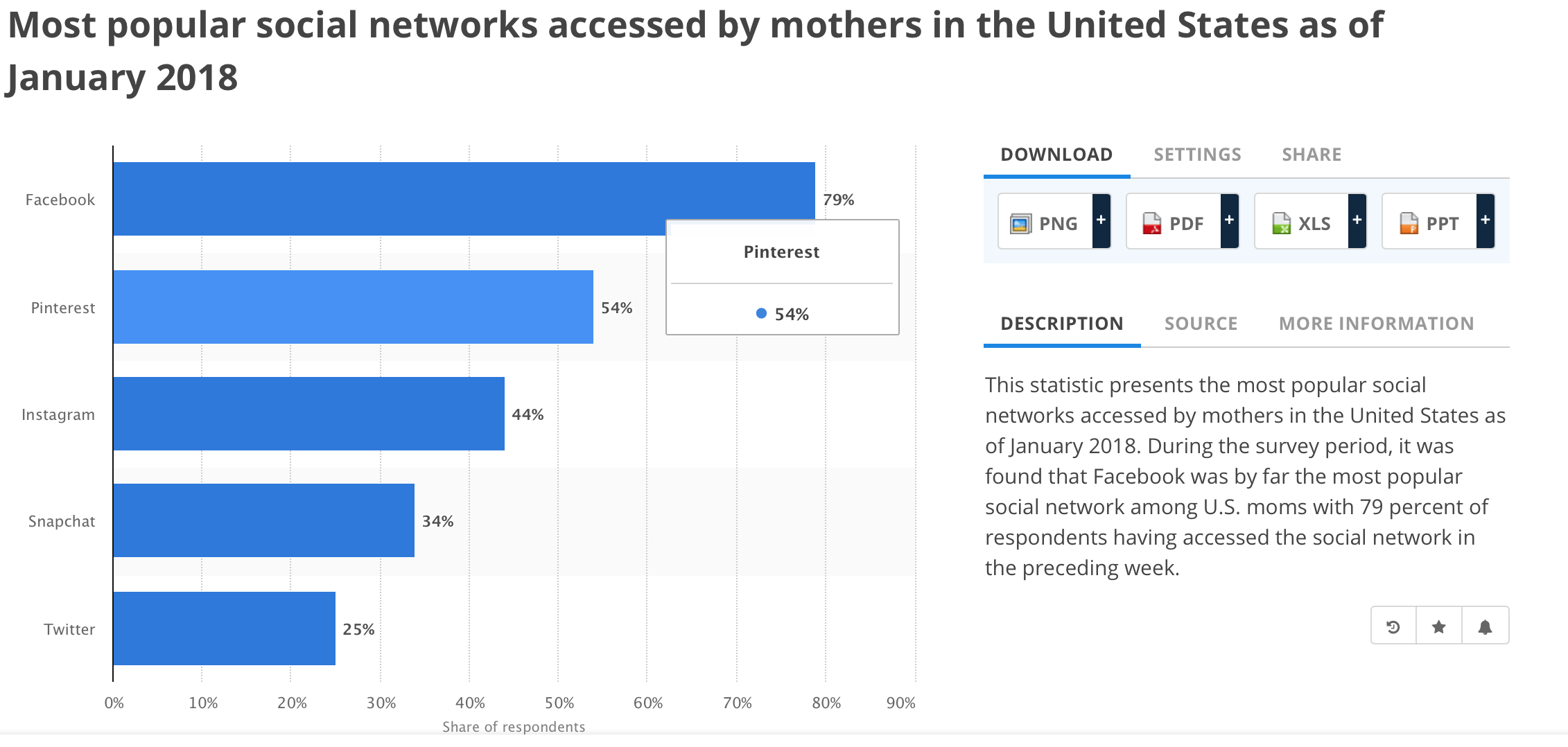 1# Facebook is a must , if we have limited budget

2# Facebook plus Pinterest, if we have enough budget
Social Channel Suggestion:
Task 2# Search Optimization
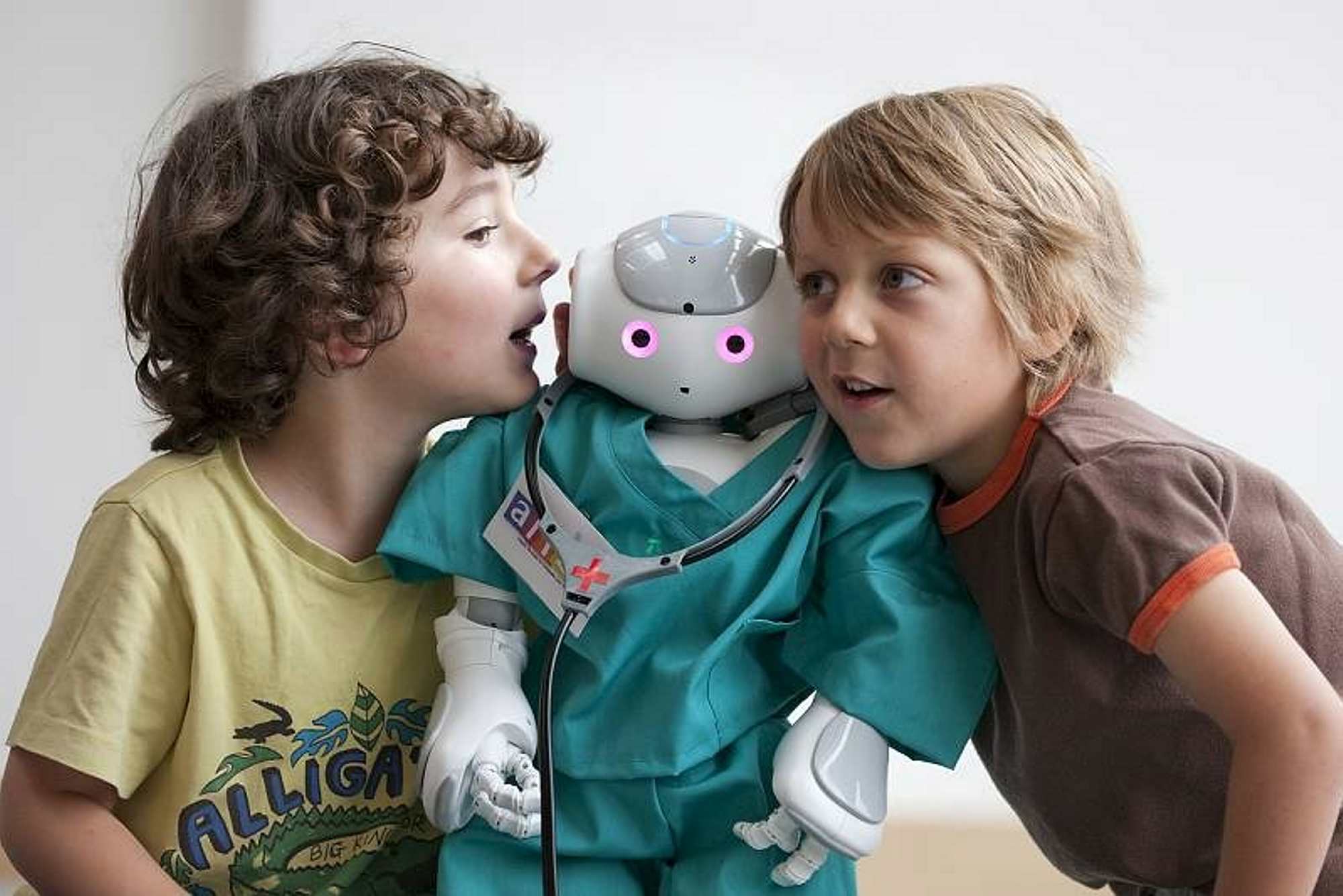 Conversion
Seize TA by keywords & content optimization
Website Optimization : Subtask 3 & 4
Keywords Optimization : Subtask 1 & 2
#Keywords List


Find the related keywords to seize our TA
#Keywords Ad Content

Promote the appropriate keyword ad content
#Web Search Ranking

Make our website easily searchable
#Web Layout Optimization

Optimize website content
Task 2# Search Optimization
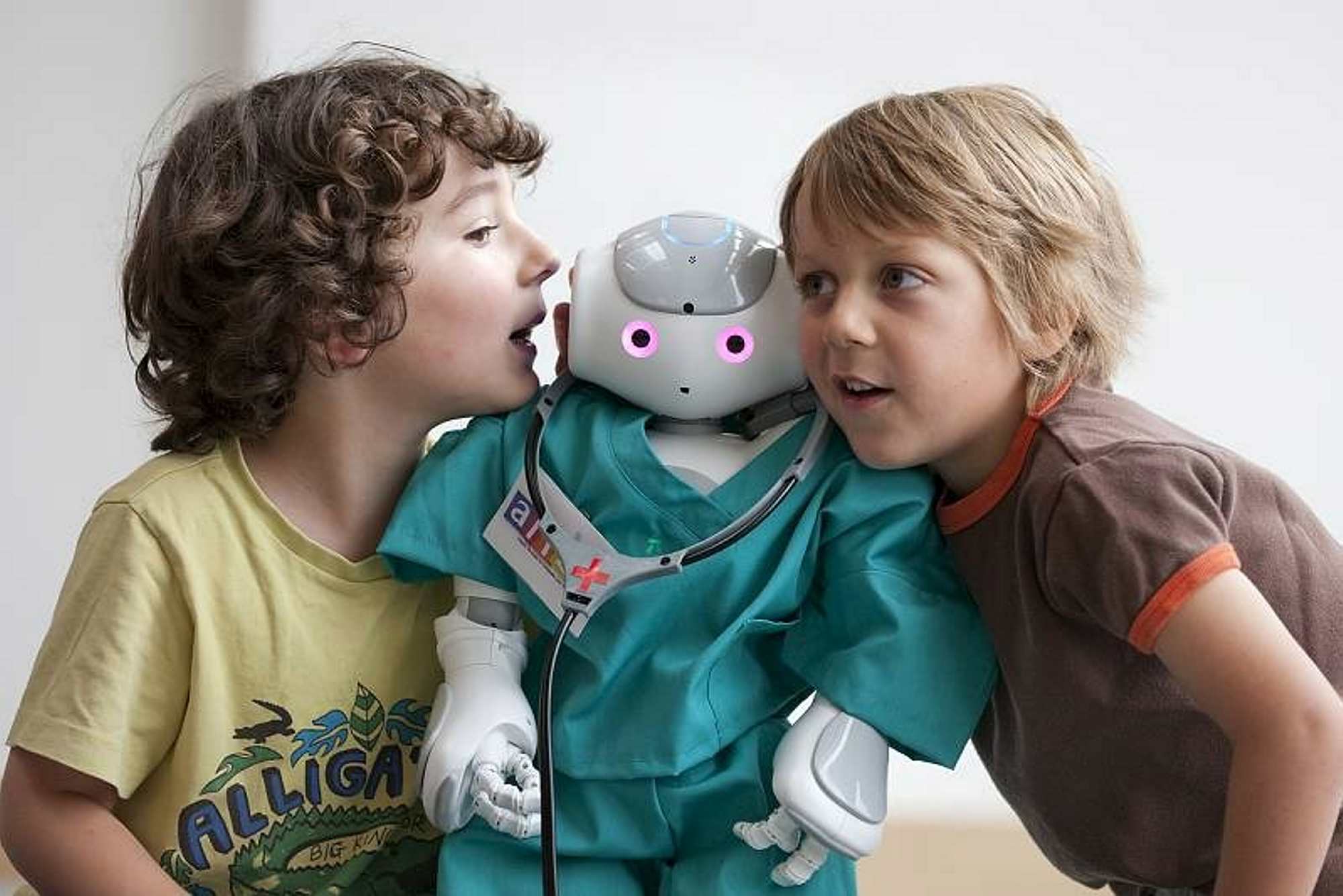 Conversion
#Only invest on Google is
           enough  on search media
           investment
US Mom Search Engine Market Share 2018
Search Channel Suggestion:
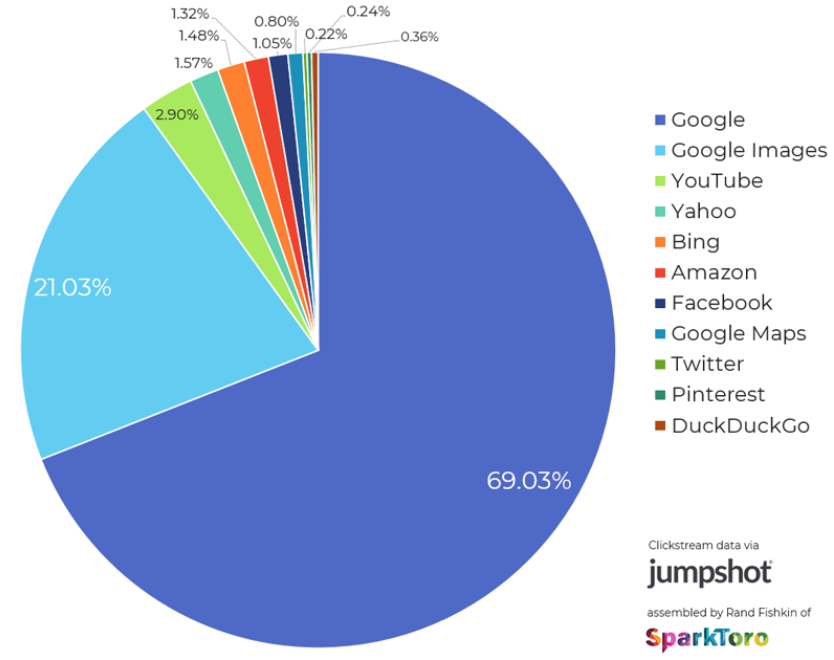 Summary
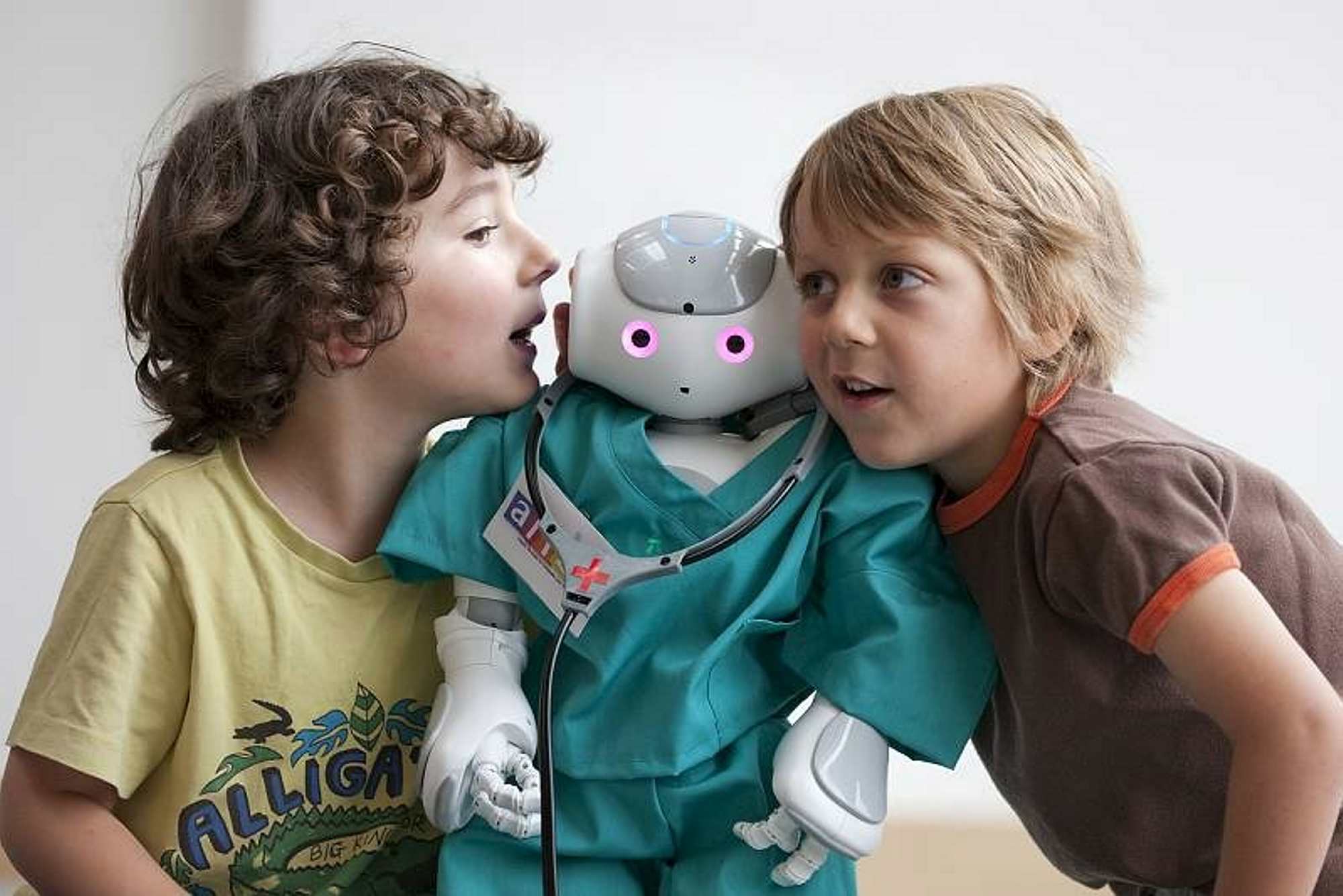 KPI
TASK
CHANNEL
GOAL
IMP/CPM
ENGAGEMENT 
( LIKE/FORWARD/
COMMENT/POST)
Spreading
     WOM
Social
Build up Awareness
CLICKS/CPC
Seize TA by keywords & content optimization
Drive Conversion
Search
Vital Media KPI    :  CPL/CPA on each channel
Client Sales/EC KPI  :     AOV/AOS/CLV
Media Calendar
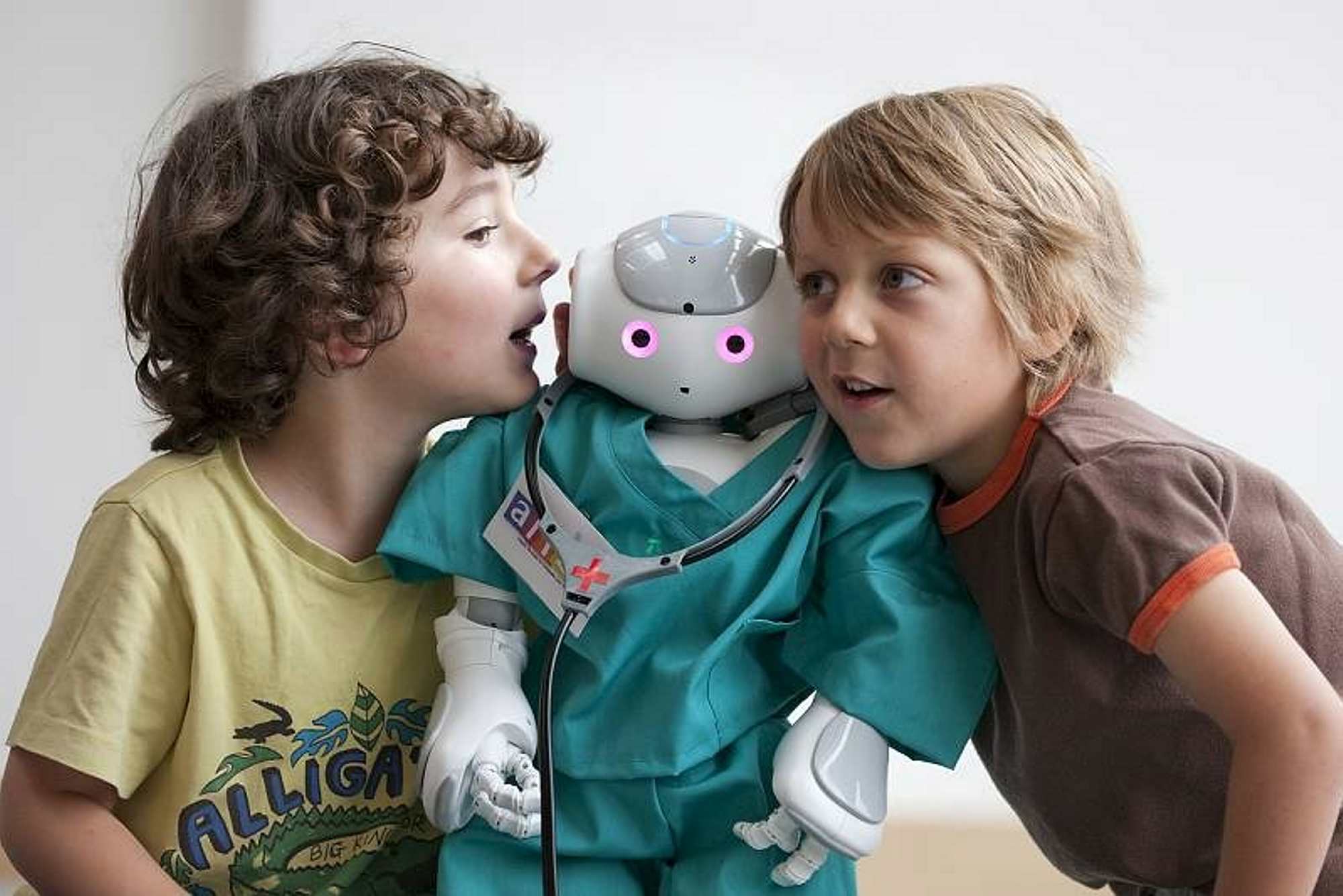 OCT.
NOV.
DEC.
SEP.
AUG.
Phase 1:  Awareness
Phase 2:  Conversion
Burst 3
Burst 2
Burst 1
Test
Launch
Social
Test
Launch
Search
DEC.25
  Christmas
NOV.22 
Black Friday
DEC.31
  New Year’s Eve
NOV.28 
Thanksgiving
Budget Recommendation(Yearly)
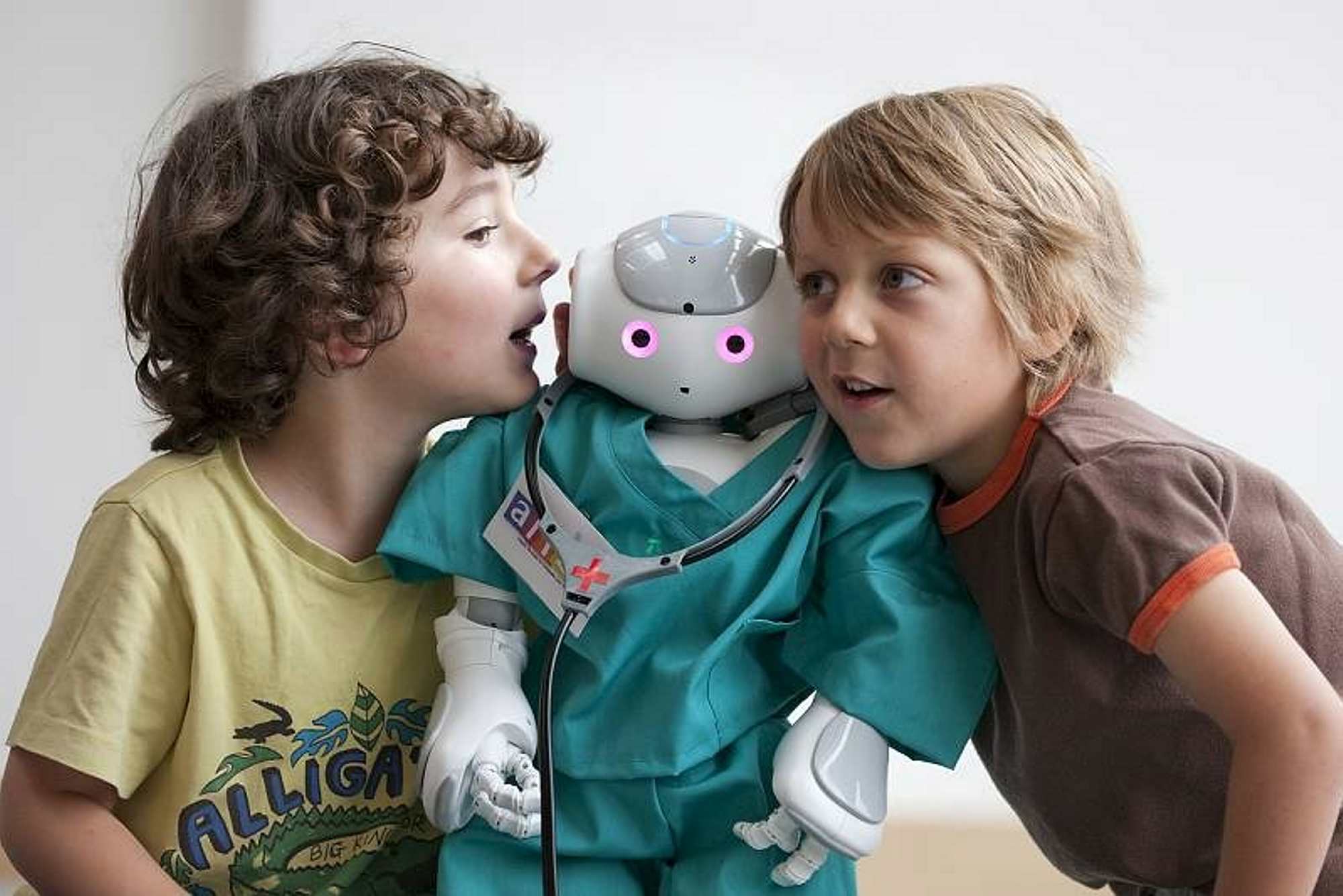 Option 2:
Enough Budget
Option 1: 
Limited Budget
$27000
$8100
GOOGLE
$900
$3000
GOOGLE-TEST
$13500
$8100
FACEBOOK
$1500
$900
FB-TEST
$13500
/
PINTEREST
$1500
/
PINTEREST-TES
$60000
TOTAL
$18000
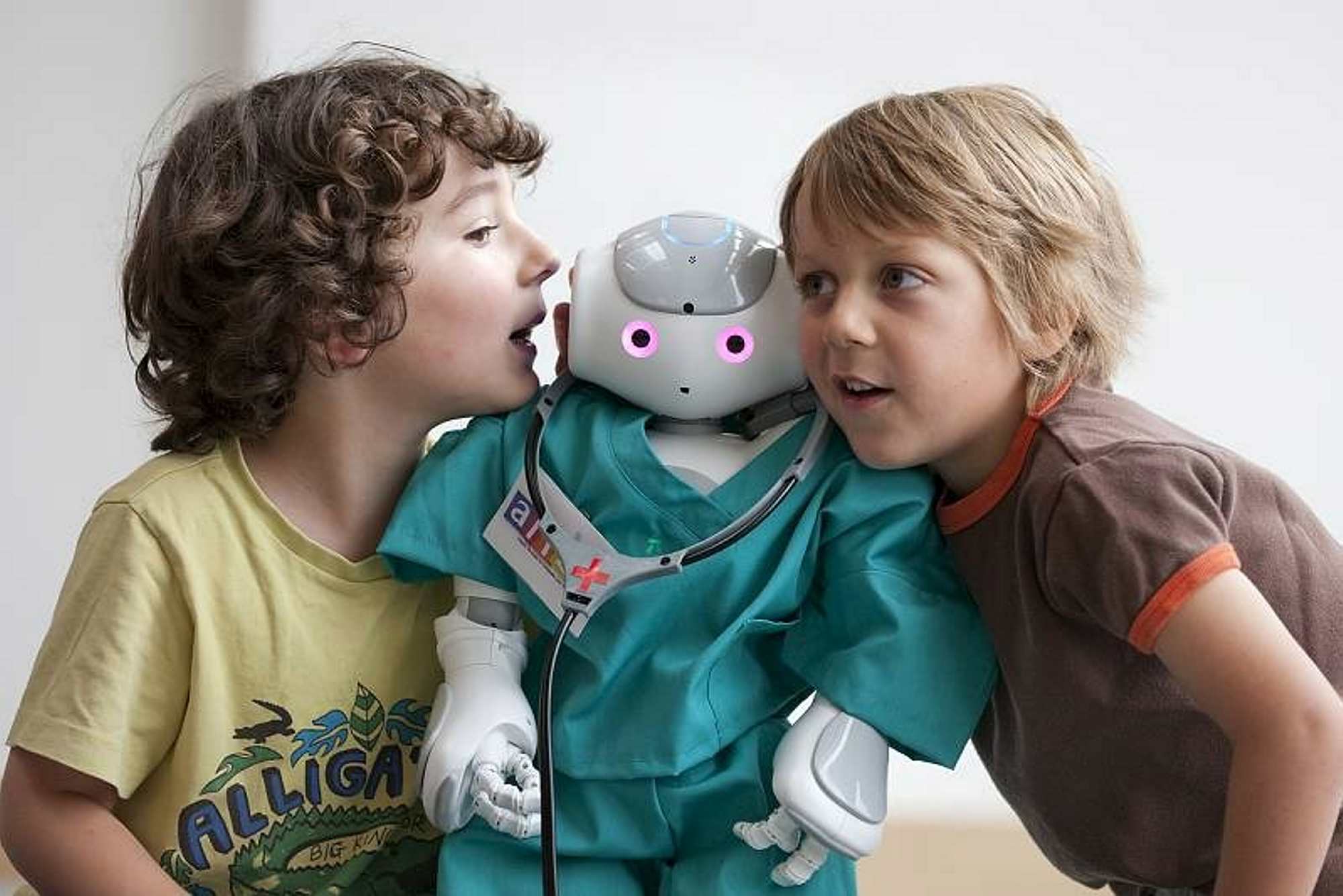 Appendix
Keyword ad content
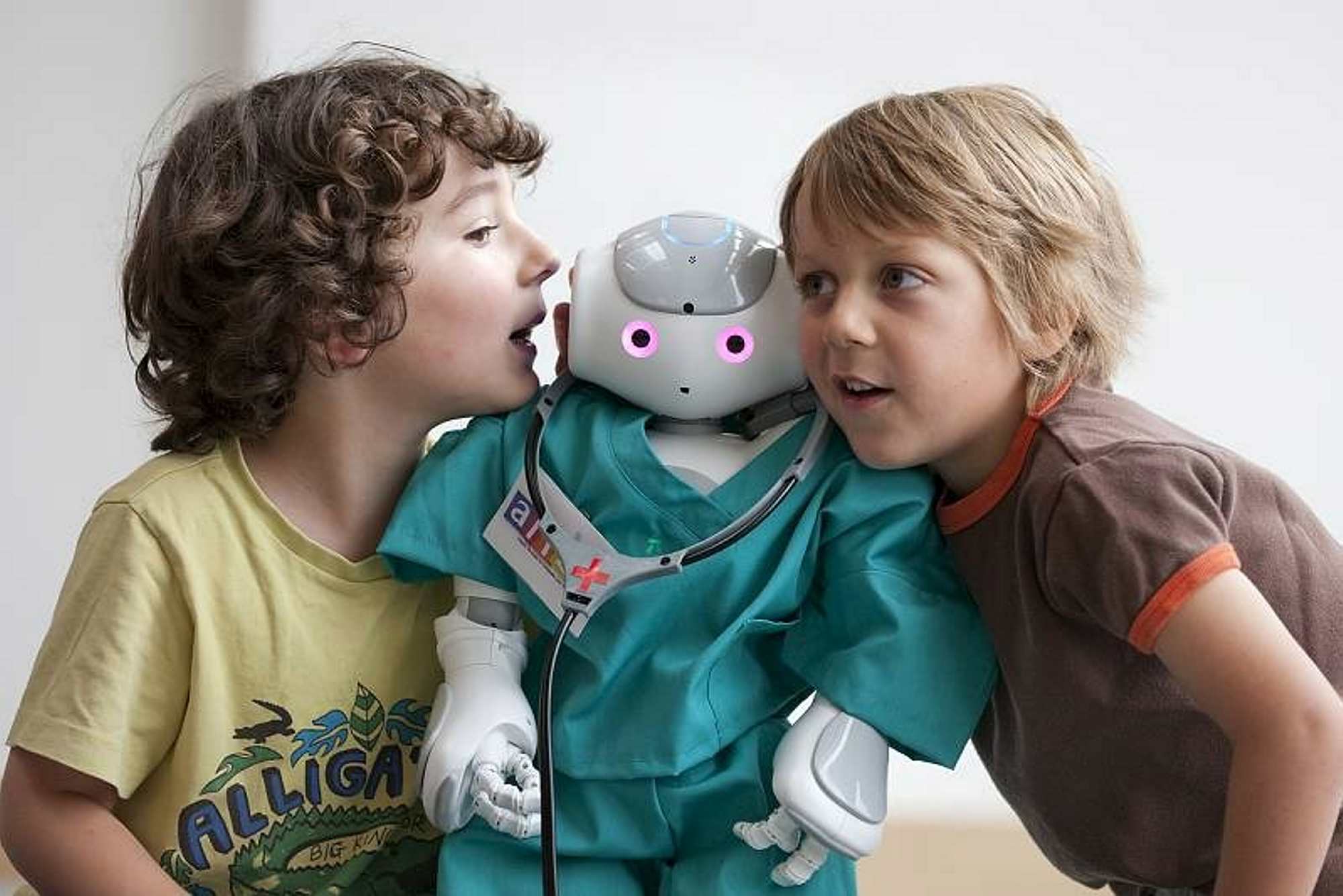 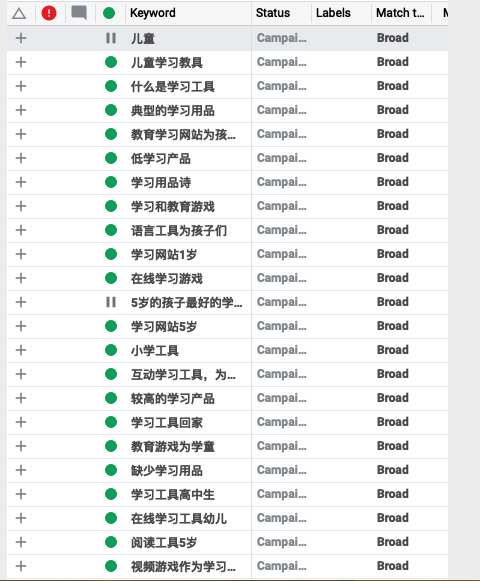 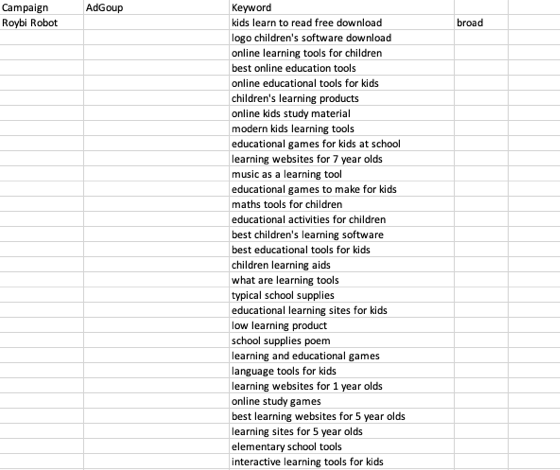 Chinese keywords
English keywords
[Speaker Notes: Promote the appropriate keyword ad content]